Заключение общей части
Общий пакет H3SE
TCG 3.1
Ценность безопасности в Total
Безопасность является приоритетом для Total уже много лет.
С января 2016 года: безопасность повышается до уровня ценности.
Последствия для наших операций: действия, направленные на поддержание и повышение уровня безопасности, всегда предлагаются.
Нет никакой критики или вины, если вы не действуете в пользу безопасности, даже при остановке крупномасштабной операции.
Total хочет быть ответственным лидером в области энергетики. 

Если вы не разделяете ценность безопасности, то вы решили, что не хотите работать в Группе.
Общий пакет H3SE - TCG 7 – Заключение – V2
2
ВЫ И ЦЕННОСТЬ БЕЗОПАСНОСТИ
Какие действия вы хотели бы реализовать в своей будущей должности, чтобы принять участие в укреплении ценности безопасности?

Какие трудности вы ожидаете?

У вас уже есть идеи для решения этих проблем?
Общий пакет H3SE - TCG 7 – Заключение – V2
3
ЛИЧНЫЕ ОБЯЗАТЕЛЬСТВА ПО H3SE
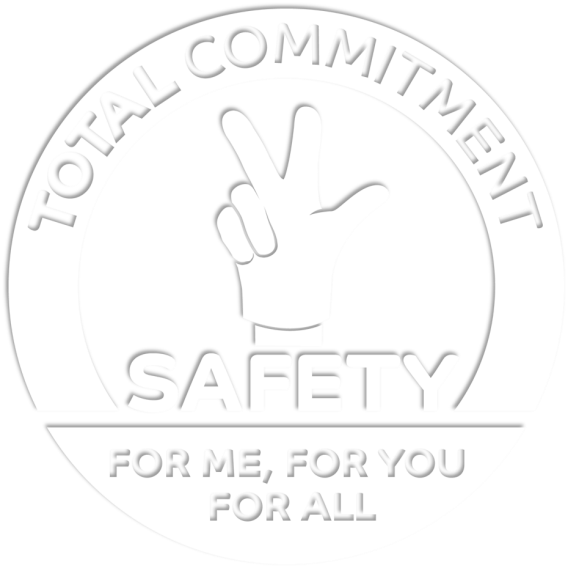 «Безопасность: для тебя, для меня, для всех»